การสำรวจภูมิปัญญาท้องถิ่นและนวัตกรรมด้านการเกษตร ใน ศพก.
นำเสนอโดย
กลุ่มภูมิปัญญาท้องถิ่นและนวัตกรรมด้านการเกษตร
กองวิจัยและพัฒนางานส่งเสริมการเกษตร กรมส่งเสริมการเกษตร
วันที่ 28 พฤศจิกายน 2562
การสัมมนาเชิงปฏิบัติการโครงการศูนย์เรียนรู้การเพิ่มประสิทธิภาพการผลิตสินค้าเกษตร 
ณ โรงแรมทีเค พาเลซ แอนด์ คอนเวนชั่น กรุงเทพมหานคร
1
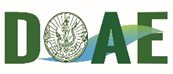 ที่มาของการสำรวจ “ภูมิปัญญาท้องถิ่น”
2
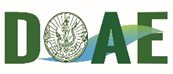 [Speaker Notes: ที่มาของการสำรวจ “ภูมิปัญญาท้องถิ่นด้านการเกษตร”
ยุทธศาสตร์ชาติ ๒๐ ปี กำหนดให้ ภปท. เป็นเป้าหมายของการพัฒนา
กสก.เริ่มจัดทำฐานข้อมูล ภปท. ตั้งแต่ พ.ศ.๒๕๔๕ แต่ไม่เป็นปัจจุบัน
ภปท. เป็นทรัพยากร มรดก และอัตลักษณ์ของชาติไทย
ภปท. สามารถสร้างคุณค่าและมูลค่าเศรษฐกิจให้แก่ท้องถิ่นได้
หลายหน่วยงานพยายามทำฐานข้อมูลแต่ยังขาดการเชื่อมโยงใช้ประโยชน์
เป็นข้อมูลสำคัญเพื่อใช้เป็นหลักฐานประกอบการเจรจาคุ้มครองทรัพย์สินทางปัญญาของชาติไทยในเวทีโลกที่มีการประชุมทุกปี ณ กรุงเจนีวา
มีความพยายามจัดทำมรดกด้านการเกษตรระดับชาติและระดับโลก
สงครามเศรษฐกิจระหว่างมหาอำนาจของโลก]
ที่มาของการสำรวจ “นวัตกรรมด้านการเกษตร”
ยุทธศาสตร์
ฐานข้อมูล
ประโยชน์
การปรับตัว
เพิ่มประสิทธิภาพ คุณภาพ มาตรฐาน
ทางเลือกที่เหมาะสมและทำงานง่าย
ยกระดับภาคการเกษตร
กสก.มี/ไม่มี
ต้องเชื่อมโยงหน่วยสร้างนวัตกรรม
ค้นหาเป้าหมายพัฒนาต่อยอด
ชาติ 20 ปี, กษ.,กสก.,อื่นๆ
สงครามเศรษฐกิจโลก
Technology disruption
แรงงานสูงอายุ
เกษตรกรรุ่นใหม่
ความรู้ทักษะใหม่
การลงทุนใหม่
3
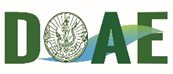 [Speaker Notes: ที่มาของการสำรวจ “นวัตกรรมด้านการเกษตร”
ยุทธศาสตร์ชาติ ๒๐ ปี กำหนดให้ นกก. เป็นเป้าหมายของการพัฒนา
มีหลายหน่วยงานสร้างนวัตกรรมแต่ยังขาดการเชื่อมโยงใช้ประโยชน์
จำเป็นต่อการยกระดับการเกษตรไทย เนื่องจากปัจจุบันยังคงใช้เทคโนโลยีเดิม ส่งผลต่อประสิทธิภาพ คุณภาพ และมาตรฐานของสินค้าเกษตร
ยุคนี้เป็นยุคของ Technology Disruptive หรือ เทคโนโลยีใหม่เข้ามาแทนที่เทคโนโลยีเดิมๆ ถูกยุติการใช้และกลายเป็นตำนาน
ยุคนี้เป็นยุคแรงงานเกษตรไทยขาดแคลน (และอายุมาก) พึ่งพาต่างชาติ
ยุคนี้ต้องรู้จักใช้เทคโนโลยีที่เหมาะสมกับการเกษตรของตนเอง
สงครามเศรษฐกิจระหว่างมหาอำนาจของโลก]
การเชื่อมโยงคำสำคัญ ว – ท - น
Credit; Asst.Prof.Dr.Tanyanuparb Anantana, STeP,CMU
4
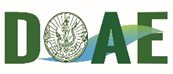 Move Agriculture toward Thailand 4.0
Now & Next 20 years
Present
Past
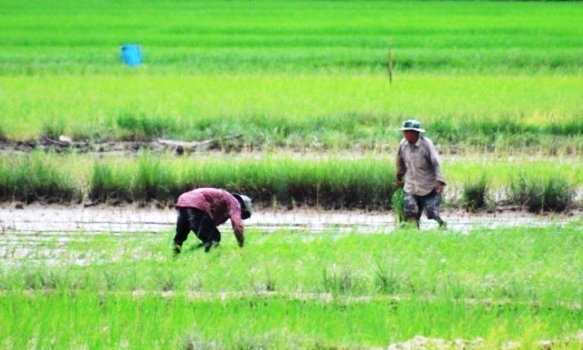 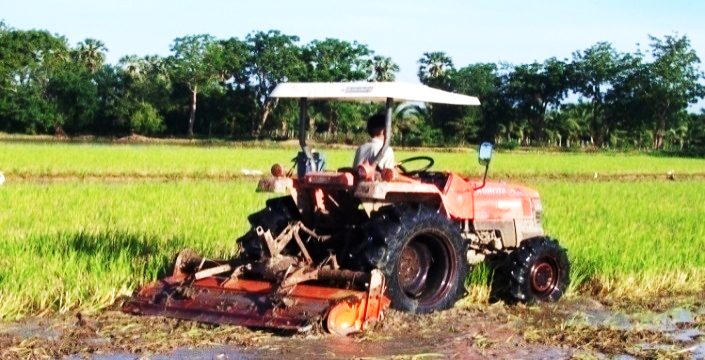 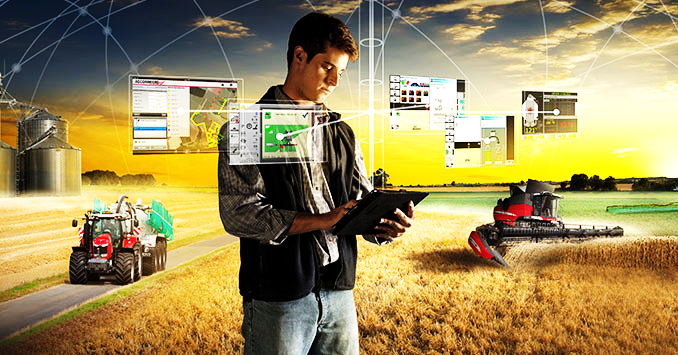 More for More
Less for More
More for Less
Traditional Farming
Smart Agriculture
Modern Agriculture
Follow other people footstep
Aimed for high production
High cost of production, 
Household Labor, 
Localized trading
Application of SEP Commercialized Production
Mechanization Farming
Utilizing Land Usage 
in efficient ways
ICT, Innovation, 
Modern Knowledge 
for Management in Agriculture E-Commerce, Regionalization Connected
5
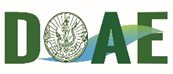 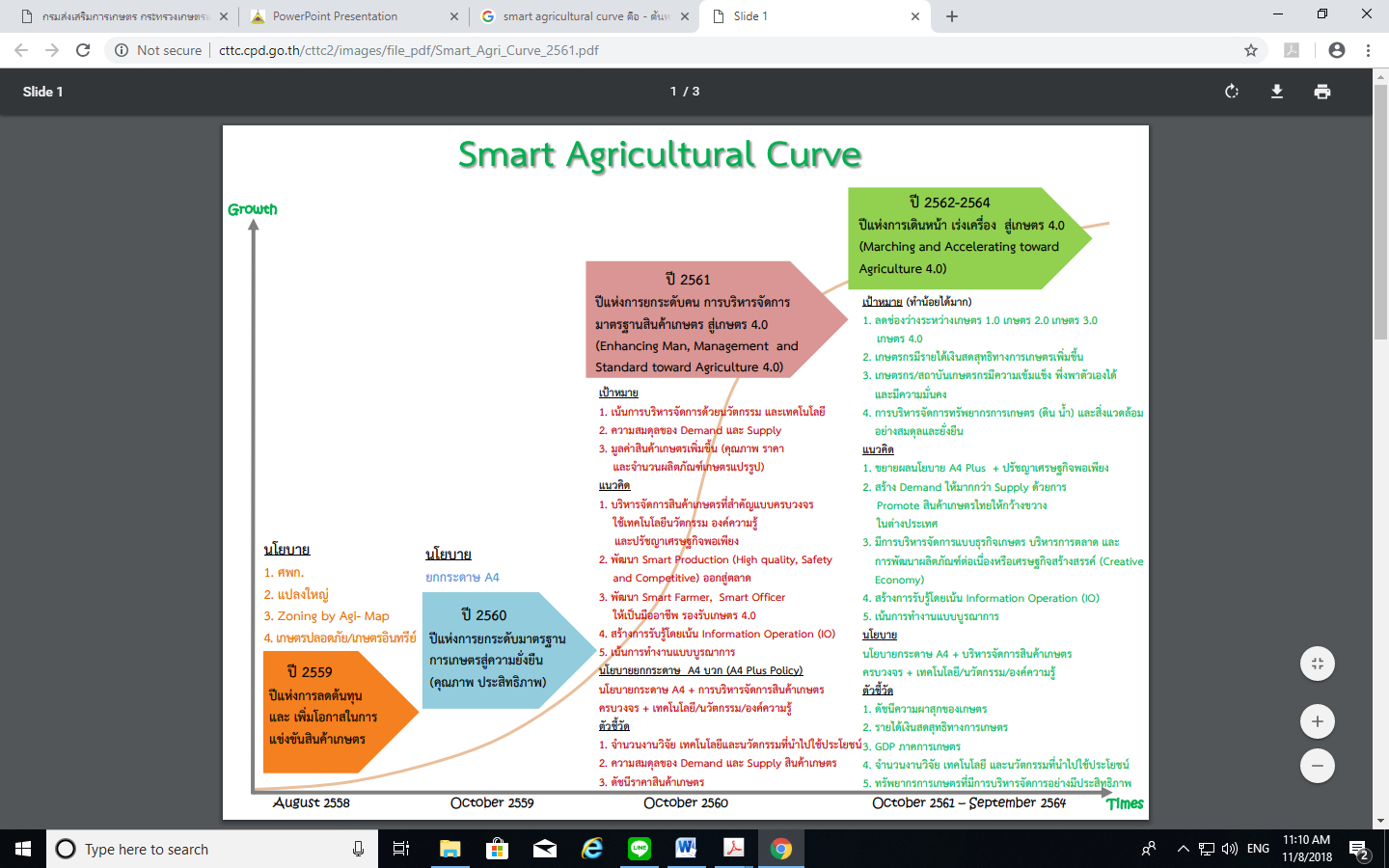 6
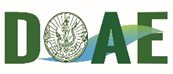 การพัฒนาวิทยาศาสตร์ เทคโนโลยี และนวัตกรรมของประเทศไทยเพื่อเศรษฐกิจชีวภาพ เศรษฐกิจหมุนเวียน และเศรษฐกิจสีเขียวBio – Circular – Green Economy
BCG Model เป็นการบูรณาการพัฒนาเศรษฐกิจ 3 มิติ
 เศรษฐกิจชีวภาพ Bio economy = รูปแบบการพัฒนาเศรษฐกิจที่มุ่งเน้นการใช้ประโยชย์ทรัพยากรชีวภาพอย่างคุ้มค่าควบคู่รักษาสิ่งแวดล้อม อาศัยเทคโนโลยีหลากหลายสาขา
 เศรษฐกิจหมุนเวียน Circular economy = ระบบเศรษฐกิจที่มีการวางแผนให้ทรัพยากรในระบบการผลิตทั้งหมดสามารถกลับคืนสู่สภาพเดิมและนำกลับมาใช้ใหม่ได้
 เศรษฐกิจสีเขียว Green economy = รูปแบบการพัฒนาเศรษฐกิจที่มุ่งเน้นให้เกิดการพัฒนาที่สมดุลทั้ง 3 ด้าน คือ เศรษฐกิจ สังคม และสิ่งแวดล้อม ใช้ทรัพยากรอย่างสมดุล นำไปสู่ความยั่งยืนและแข่งขันได้ในระดับสากล
6
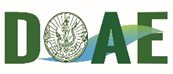 ยุทธศาสตร์การพัฒนาวิทยาศาสตร์ เทคโนโลยี และนวัตกรรมกลุ่มเกษตรและอาหาร ตามกรอบ BCG Model
ส่งเสริมเพิ่มผลผลิต ลดพื้นที่ปลูก ลดปัจจัยการผลิต ลดผลกระทบต่อสิ่งแวดล้อมด้วยเทคโนโลยีเกษตรแม่นยำ ทดลองประสิทธิภาพเทคโนโลยีสมาร์ทฟาร์มหารูปแบบลงทุนคุ้มค่าที่สุด
ส่งเสริมผู้ประกอบการนวัตกรรม ผลิตอาหารฟังก์ชั่นมูลค่าสูง
8
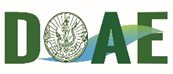 ตัวอย่าง - การส่งเสริมนวัตกรรมและเทคโนโลยีใหม่ความร่วมมือระหว่าง กสก.-สวทช.
9
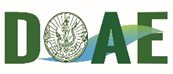 ยกร่าง
กระบวนงานพัฒนาต่อยอดภูมิปัญญาท้องถิ่นและนวัตกรรมด้านการเกษตร
การสำรวจ
นวัตกรรมด้านการเกษตร – นก.
ภูมิปัญญาท้องถิ่น – ภปท.
ประสานความร่วมมือเพื่อวางแผนการส่งเสริม ภปท. + นก.
สรุปความต้องการพัฒนา
ประสานหน่วยนวัตกรรม
พิจารณาบัญชีนวัตกรรม
คัดเลือก นก. + (TRL)
ลงพื้นที่ประเมินเชิงประจักษ์ 
กำหนดพื้นที่เป้าหมายนวัตกรรมใหม่
กำหนดเงื่อนไขการสนับสนุน
กำหนดแผนงานและงบประมาณ ...
คัดเลือก ภปท.
เปรียบเทียบฐานข้อมูลเดิม กสก.
ถอดบทเรียน
ประสานหน่วยที่มีฐานข้อมูล
ออกแบบฐานข้อมูลใหม่
แบบฟอร์ม
วิธีการ
การใช้ประโยชน์
จัดเก็บข้อมูลใหม่ ....
การส่งเสริม ภปท. + นก. ยกระดับ ศพก.
เชื่อมโยงฐานข้อมูล/จัดทำสื่อ/จัดการความรู้
โครงการส่งเสริม ภปท.+นก. ยกระดับ ศพก.
ข้อมูลประกอบการประชุม WIPO
พัฒนามรดกด้านการเกษตรไทย
ประกวดนวัตกรรมชาวบ้าน
R&D, ดำเนินภายใต้นโยบายอื่น ๆ
10
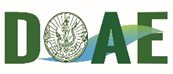 การดำเนินงานสำรวจ ปีงบประมาณ 2563
การสำรวจครั้งที่ 1 :  ผ่านระบบออนไลน์ (Google Form)  
     ระยะเวลาสำรวจ ตั้งแต่วันที่ 1 – 8 พฤศจิกายน 2562
วัตถุประสงค์
1. เพื่อค้นหาภูมิปัญญาท้องถิ่นและนวัตกรรมเกษตรที่มีใช้ใน ศพก.
2. เพื่อค้นหาความต้องการพัฒนา ศพก. ด้วยภูมิปัญญาท้องถิ่นและนวัตกรรมด้านการเกษตร
เป้าหมาย
ต้องการข้อมูลภาพรวมเพื่อพัฒนาต่อยอดสนับสนุน ศพก.
กลุ่มเป้าหมาย
เกษตรกรต้นแบบของ ศพก. (จนท.เป็นพี่เลี้ยงใช้Google Form)
11
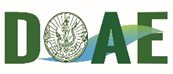 คำนิยาม - ความหมาย
ภูมิปัญญาท้องถิ่น
ความรู้ความสามารถ ความเชื่อ และวิธีการที่เกิดจากการเรียนรู้สั่งสมเป็นประสบการณ์ของคนในท้องถิ่นหรือชุมชนได้ใช้อยู่ในชีวิตประจำวัน เพื่อให้มีชีวิตดำรงอยู่ได้และมีการสืบทอดความรู้ฯ ดังกล่าวของบรรพบุรุษจากคนรุ่นหนึ่งไปสู่คนรุ่นต่อไป
นวัตกรรมด้านการเกษตร
การได้มาซึ่งผลิตภัณฑ์ใหม่ กระบวนการผลิตใหม่ การบริการใหม่ และวิธีการจัดการรูปแบบใหม่ที่ก่อให้เกิดประสิทธิภาพในการทำงาน สามารถสร้างคุณค่า มูลค่ารายได้และชีวิตความเป็นอยู่ที่ดีขึ้นกว่าเดิม
12
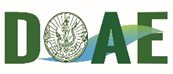 ผลการสำรวจ “เบื้องต้น”
ตอบแบบสอบถาม
ไม่ตอบแบบสอบถาม
78%
22%
684 ศพก.
198 ศพก.
การตอบแบบสอบถามของ ศพก.
ตัดยอดข้อมูลวันที่ 15 พ.ย. 62
13
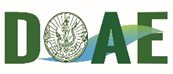 ผลการสำรวจด้านภูมิปัญญาท้องถิ่น
การนำภูมิปัญญาท้องถิ่นที่มีและนำมาใช้ใน ศพก.
นำไปใช้
ไม่ได้นำไปใช้
82%
18%
การนำภูมิปัญญาท้องถิ่นมาใช้ใน ศพก.
427 ศพก.
95 ศพก.
ตัดยอดข้อมูลวันที่ 15 พ.ย. 62
ภูมิปัญญาท้องถิ่นที่มี
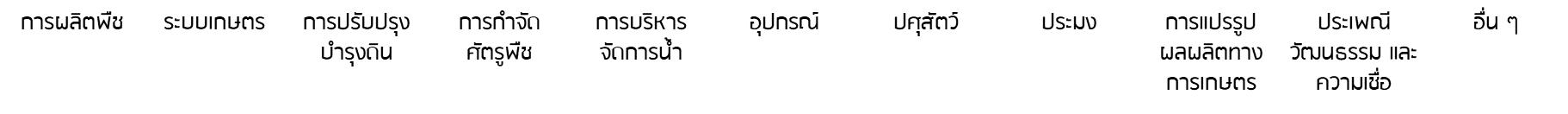 ภูมิปัญญาท้องถิ่นที่ใช้ใน ศพก.
14
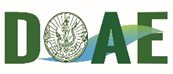 ผลการสำรวจด้านภูมิปัญญาท้องถิ่น
ภูมิปัญญาท้องถิ่นที่มีและนำมาใช้ใน ศพก.
การเก็บเกี่ยวมังคุดโดยเครื่องมือที่เป็นภูมิปัญญา
การใช้น้ำหมักชีวภาพจากวัตถุดิบในท้องถิ่น
การป้องกันแมลงวันผลไม้ด้วยการห่อผลด้วยใบมะพร้าวสาน(โคร๊ะ)
น้ำถุ้งตักน้ำจากบ่อน้ำ
สูตรการทำปลาดุกร้า
ดอนปู่ตาภูมิปัญญาด้านการอนุรักษ์ป่าชุมชน
ปักกกแฮก(ก่อนฤดูทำนา)
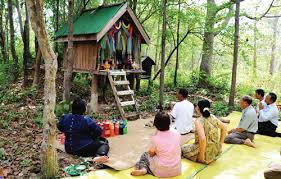 ดอนปู่ตา
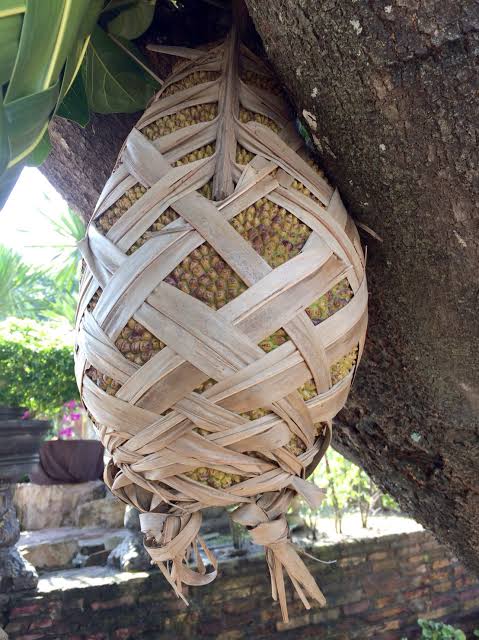 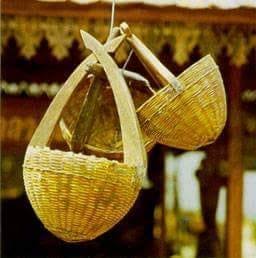 โคร๊ะ
น้ำถุ้ง
15
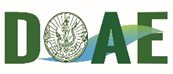 ผลการสำรวจด้านภูมิปัญญาท้องถิ่น
การได้มาซึ่งภูมิปัญญาท้องถิ่น (ตอบได้มากกว่า 1 ข้อ)
16
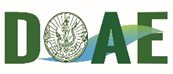 ผลการสำรวจด้านภูมิปัญญาท้องถิ่น
ระยะเวลาของภูมิปัญญาท้องถิ่นที่ได้รับการสืบทอด พัฒนาต่อยอด หรือเป็นเจ้าของ
*ระยะเวลา มากที่สุด 200 ปี (โคร๊ะ) ระยะเวลาน้อยที่สุด 1 ปี
17
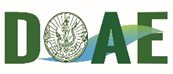 ผลการสำรวจด้านภูมิปัญญาท้องถิ่น
ช่องทางการเผยแพร่ภูมิปัญญาท้องถิ่น (ตอบได้มากกว่า 1 ข้อ)
18
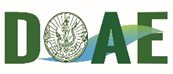 ผลการสำรวจด้านภูมิปัญญาท้องถิ่น
แนวทางการจัดการภูมิปัญญาท้องถิ่น (ตอบได้มากกว่า 1 ข้อ)
19
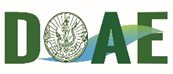 ผลการสำรวจด้านนวัตกรรมด้านการเกษตร
นวัตกรรมด้านการเกษตรที่ใช้ใน ศพก.
การใช้นวัตกรรมด้านการเกษตรใน ศพก.
มีการใช้นวัตกรรม
ไม่มีการใช้นวัตกรรม
71%
29%
(
488 ศพก.
196 ศพก.
ตัดยอดข้อมูลวันที่ 15 พ.ย. 62
20
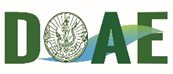 ผลการสำรวจด้านนวัตกรรมด้านการเกษตร
การมีโรงเรือนปลูกพืชใน ศพก.
มีโรงเรือน
จำนวนโรงเรือนปลูกพืชที่มีใน ศพก.
ไม่มีโรงเรือน
29%
72%
(
196 ศพก.
488 ศพก.
1-5 โรงเรือน (188 ศพก.)
ตัดยอดข้อมูลวันที่ 15 พ.ย. 62
6-10 โรงเรือน (5 ศพก.)
10 โรงเรือนขึ้นไป (3 ศพก.)
21
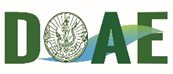 ผลการสำรวจด้านนวัตกรรมด้านการเกษตร
การควบคุมการให้น้ำในโรงเรือน
22
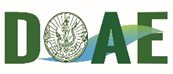 ผลการสำรวจด้านนวัตกรรมด้านการเกษตร
การมีโรงเรือนพลังงานแสงอาทิตย์
มีโรงเรือนพลังงานฯ
ไม่มีโรงเรือนพลังงานฯ
จำนวนโรงเรือนพลังงานแสงอาทิตย์
6%
94%
(
42 ศพก.
642 ศพก.
ตัดยอดข้อมูลวันที่ 15 พ.ย. 62
23
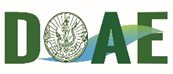 ผลการสำรวจด้านนวัตกรรมด้านการเกษตร
รูปแบบการใช้พลังงานแสงอาทิตย์
24
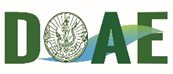 กลุ่มสนทนาเกี่ยวกับภูมิปัญญาท้องถิ่นและนวัตกรรมด้านการเกษตร
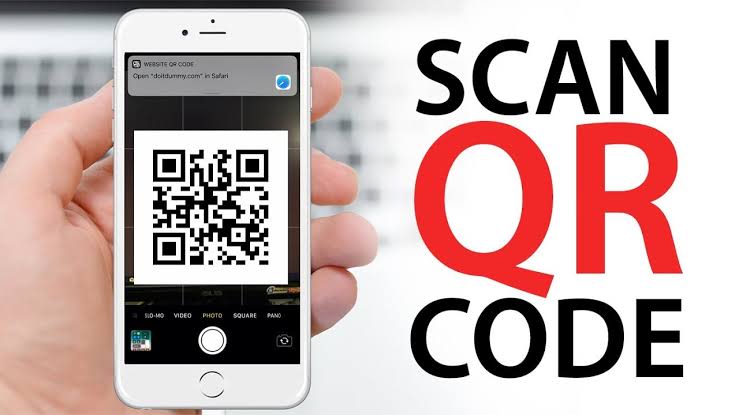 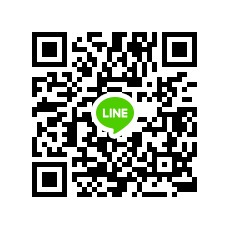 25
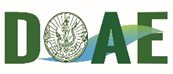 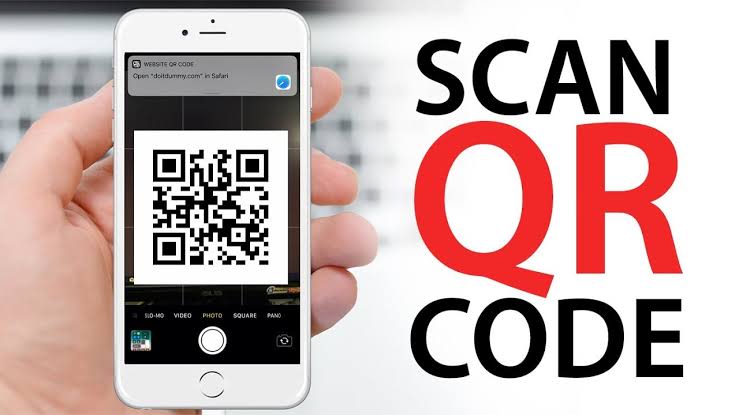 ขอขอบคุณทุกท่านสำหรับการตอบแบบสำรวจ ครั้งที่ 1กลุ่มภูมิปัญญาท้องถิ่นและนวัตกรรมด้านการเกษตร กองวิจัยและพัฒนางานส่งเสริมการเกษตร กรมส่งเสริมการเกษตร กระทรวงเกษตรและสหกรณ์โทรศัพท์ 02 – 940 6038 ภายใน 337ส่งข้อมูลเพิ่มเติมและแลกเปลี่ยนเรียนรู้ประสบการณ์การประยุกต์ใช้ภูมิปัญญาท้องถิ่นและนวัตกรรมด้านการเกษตร สามารถส่งได้ตามไลน์แชท
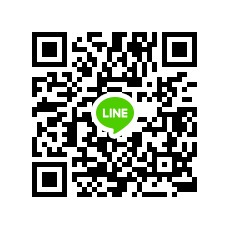 26
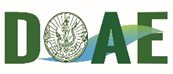